Дмитро Бортнянський
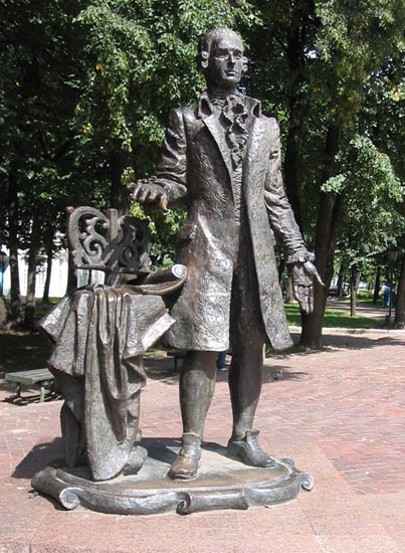 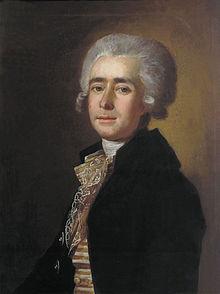 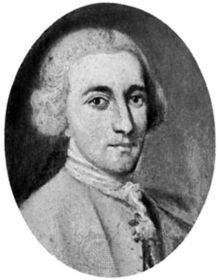 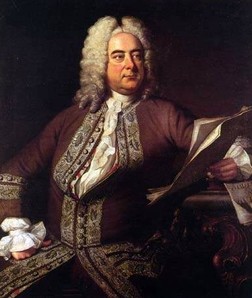 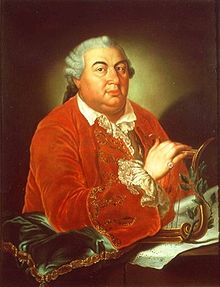